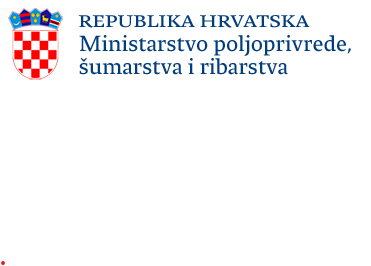 PROGRAMI DRŽAVNE POTPORE 
ZA SEKTOR STOČARSTVA U 2025. GODINI
3 nova programa potpore za sektor stočarstva koje će se provoditi od 2025. godine:
Program potpore za obnovu narušenog proizvodnog potencijala u sektoru mesnog govedarstva, svinjogojstva, te mesnog ovčarstva i kozarstva za razdoblje od 2025. do 2027. godine - 96 milijuna eura
Program potpore za obnovu narušenog proizvodnog potencijala u sektoru mliječnog govedarstva, ovčarstva i kozarstva za razdoblje od 2025. do 2027. godine - 24 milijuna eura
Program potpore za obnovu narušenog proizvodnog potencijala na području zone ograničenja III zbog pojave afričke svinjske kuge - 4 milijuna eura
Program potpore za obnovu narušenog proizvodnog potencijala u sektoru mesnog govedarstva, svinjogojstva, te mesnog ovčarstva i kozarstva za razdoblje od 2025. do 2027. godine
Program sadrži tri mjere:
Mjera 1. Potpora za obnovu narušenog proizvodnog potencijala u sektoru mesnog govedarstva 
	15 milijuna eura po godini provedbe
Mjera 2. Potpora za obnovu narušenog proizvodnog potencijala u sektoru svinjogojstva 
10 milijuna eura po godini provedbe
Mjera 3. Potpora za obnovu narušenog proizvodnog potencijala u sektoru mesnog ovčarstva i kozarstva
	7 milijuna eura po godini provedbe
PROGRAM JE NAMIJENJEN ISKLJUČIVO ONIM UZGAJIVAČIMA KOJI ĆE U IDUĆEM TROGODIŠNJEM RAZDOBLJU POVEĆAVATI STOČARSKU PROIZVODNJU
Vrijednost programa je 32 milijuna eura po godini provedbe, odnosno 96 milijuna eura u trogodišnjem programskom razdoblju.
Očekivana postignuća
Osigurana sredstva omogućavaju godišnji rast za:
6.000 krava u proizvodnji mesa
16.000 krmača
25.000 ovaca i koza
Rast se omogućava kupnjomrasplodnog podmlataka i/ili povećanjem iz remonta vlastitog stada
Program potpore za obnovu narušenog proizvodnog potencijala u sektoru mliječnog govedarstva, ovčarstva i kozarstva za razdoblje od 2025. do 2027. godine
S ciljem razvoja sektora proizvodnje mlijeka, izrađen je program potpore u vrijednosti 
8 milijuna eura po godini provedbe, odnosno 24 milijuna eura u trogodišnjem programskom razdoblju

PROGRAM JE NAMIJENJEN ISKLJUČIVO ONIM UZGAJIVAČIMA KOJI ĆE U IDUĆEM TROGODIŠNJEM RAZDOBLJU POVEĆAVATI STOČARSKU PROIZVODNJU
Očekivana postignuća
Osigurana sredstva omogućavaju godišnji rast za:
5.000 krava u proizvodnji mlijeka
35.000.000 kg mlijeka
Rast se omogućava kupnjom rasplodnog podmlataka i/ili povećanjem iz remonta vlastitog stada
Zaključno
Kroz dva navedena programa koji su namijenjeni isključivo onim uzgajivačima koji će u idućem trogodišnjem razdoblju povećavati proizvodnju mesa i mlijeka osigurano je u 2025. godini 40 milijuna eura 
	- 32 milijuna eura za proizvođače goveđeg, svinjskog i ovčjeg/kozjeg mesa
	- 8 milijuna eura za proizvođače mlijeka 

Odnosno, u trogodišnjem razdoblju (2025., 2026. i 2027.) ukupno 120 milijuna eura
Program potpore za obnovu narušenog proizvodnog potencijala na području zone ograničenja III zbog pojave afričke svinjske kuge
S ciljem omogućavanja obnove narušenog proizvodnog potencijala pogođenih gospodarstava kojima je izdano rješenje od dozvoli dopreme svinja (repopulaciji) do razine na kojoj je bio prije provedbe mjera, osigurano je 4 milijuna eura
PROGRAM JE NAMIJENJEN ZA OBNOVU PROIZVODNJE NA PROSTORIMA NA KOJIMA SE OTEŽANO POSLUJE ZBOG AFRIČKE SVINJSKE
PROGRAMOM POTPORE BIT ĆE OBUHVAĆENI I ONI UZGAJIVAČI SVINJA KOJI SU TEMELJEM RJEŠENJA O REPOPULACIJI VEĆ OBNOVILI PROIZVODNJU VLASTITIM SREDSTVIMA I TO PRIJE STUPANJA NA SNAGU OVOG PROGRAMA, ODNOSNO IZ SREDSTAVA OVOG PROGRAMA NADOKNADIT ĆE IM SE TROŠAK USPOSTAVE PROIZVODNJE, I TO KAO SVIM DRUGIM KORISNICIMA SREDSTVA IZ OVOG PROGRAMA, PREMA VRIJEDNOSTI SVINJA KOJE SU IMALI KADA SU UGINULE ILI KADA SU USMRĆENE U OKVIRU PROVEDBE ASK MJERA.
TRENUTNO U PROVEDBI:
Program državne potpore za kompenzaciju smanjene vrijednosti tovnih svinja isporučenih na klanje iz zone ograničenja III uslijed primjene posebnih mjera za kontrolu afričke svinjske kuge  - 11 milijuna eura
E-SAVJETOVANJE
Programi za obnovu narušenog proizvodnog potencijala u mesnom i mliječnom stočarstvu su na e-Savjetovanju dostupni za zaprimanje komentara do 22.12.2024. godine

Programa potpore za obnovu narušenog proizvodnog potencijala na području zone ograničenja III zbog pojave afričke svinjske kuge za koji je otvoreno savjetovanje do 2.12.2024. godine

Pozivamo sve da se uključe u e-savjetovanje te da istaknu svoje primjedbe na prijedloge programa kako bi u konačnici svi skupa raspolagali s kvalitetnim programima za koje smo uvjereni da će u iduće tri godine značajno pomoći u stvaranju pozitivnih trendova u stočarstvu Republike Hrvatske
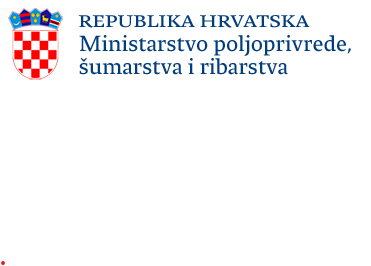 Hvala na pozornosti!